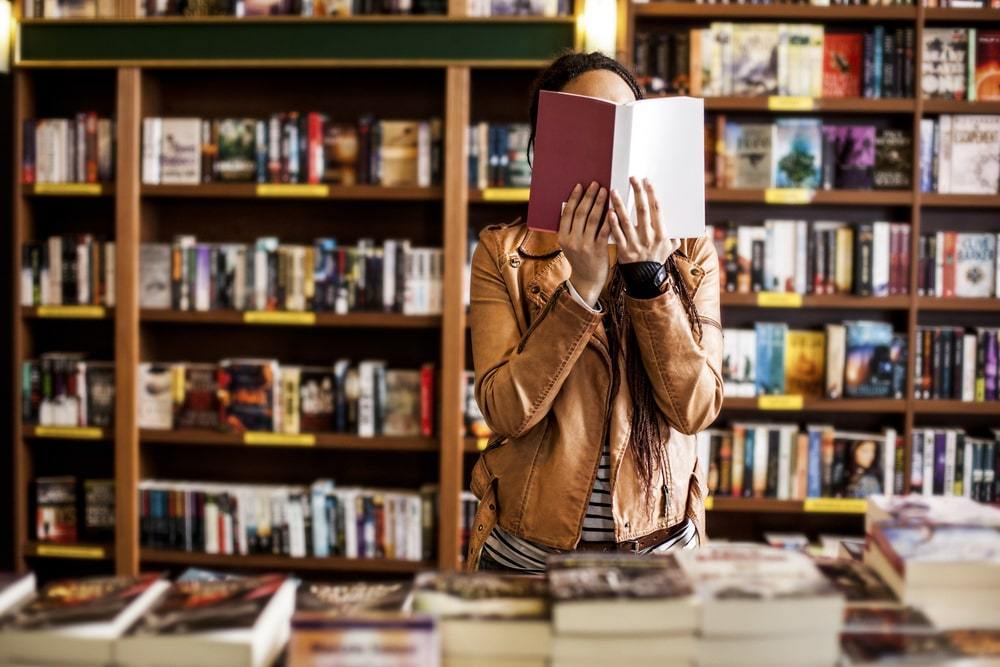 Grande vente de livres d’occasion
Le dimanche 29 septembre 2019de 9h à 13h 


dans les locaux de la Bibliothèque communale d’Assesse
Prix démocratiques de 0,50€ à 2€
Une organisation de la Bibliothèque communale d’Assesse
Livres donnés par les lecteurs, récents, en excellent état
Au centre d’Assesse Accès par l’esplanade des Citoyensou la rue de la Gendarmerie
Infos : 083/65.63.49
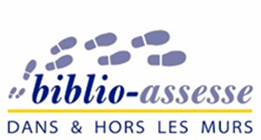 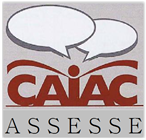 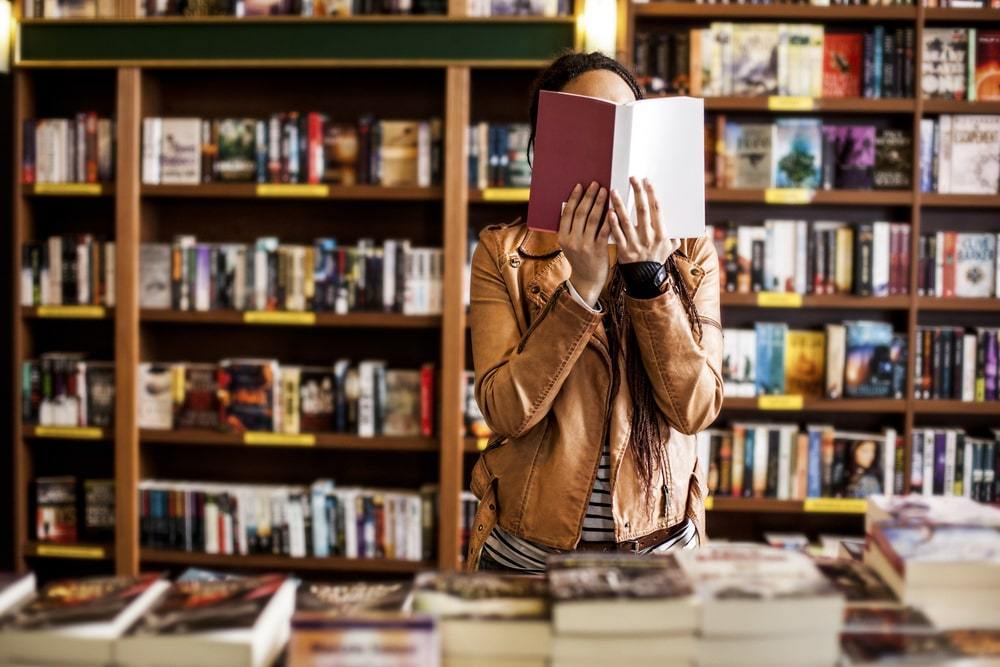 Grande vente de livres d’occasion
Le dimanche 29 septembre 2019de 9h à 13h 


dans les locaux de la Bibliothèque communale d’Assesse
Prix démocratiques de 0,50€ à 2€
Une organisation de la Bibliothèque communale d’Assesse
Livres donnés par les lecteurs, récents, en excellent état
Au centre d’Assesse Accès par l’esplanade des Citoyensou la rue de la Gendarmerie
Infos : 083/65.63.49
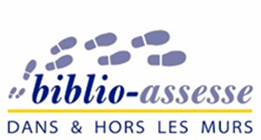 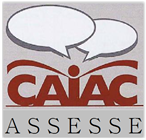 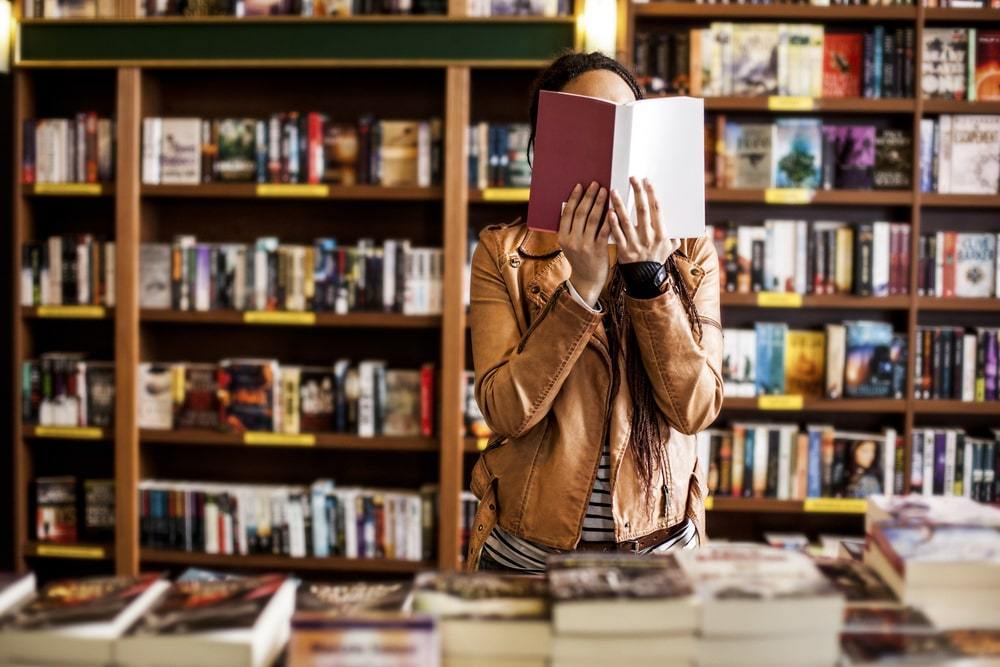 Grande vente de livres d’occasion
Le dimanche 29 septembre 2019de 9h à 13h 


dans les locaux de la Bibliothèque communale d’Assesse
Prix démocratiques de 0,50€ à 2€
Une organisation de la Bibliothèque communale d’Assesse
Livres donnés par les lecteurs, récents, en excellent état
Au centre d’Assesse Accès par l’esplanade des Citoyensou la rue de la Gendarmerie
Infos : 083/65.63.49
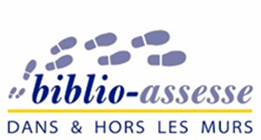 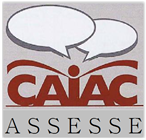 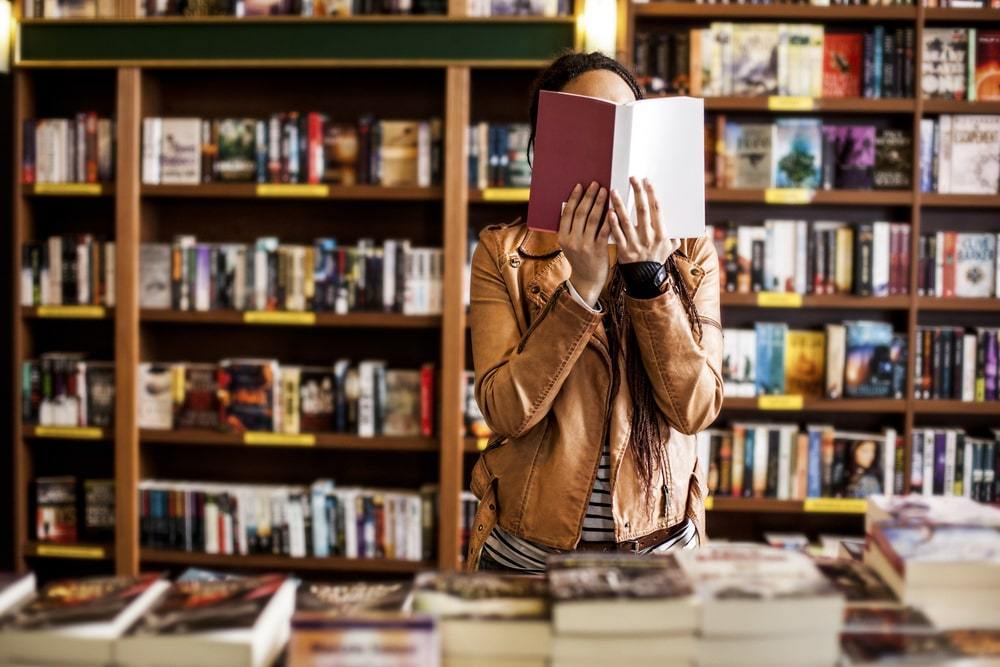 Grande vente de livres d’occasion
Le dimanche 29 septembre 2019de 9h à 13h 


dans les locaux de la Bibliothèque communale d’Assesse
Prix démocratiques de 0,50€ à 2€
Une organisation de la Bibliothèque communale d’Assesse
Livres donnés par les lecteurs, récents, en excellent état
Au centre d’Assesse Accès par l’esplanade des Citoyensou la rue de la Gendarmerie
Infos : 083/65.63.49
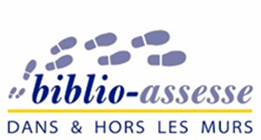 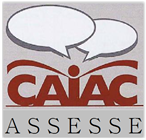